Unit 4 – Socialization
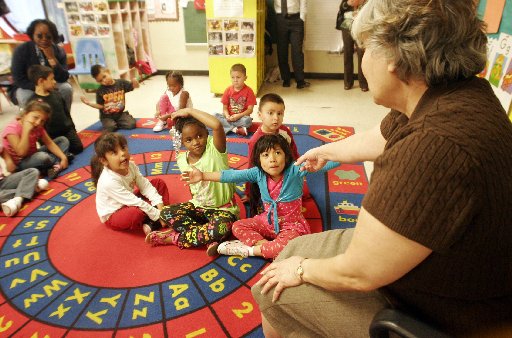 Objective 1Describe the role of socialization in the development of behaviors and self-identity. Objective 2Analyze the roles of the family, school, peer groups, and media in socializing people at different stages of life.
Socialization
Definition
Textbook: Interactive process through which individuals learn the basic skills, values, beliefs, and behavior patterns of society
Yours?

Purpose
To create a strong self-society connection, identify roles and responsibilities, transmit culture from one generation to the next, social control and internalization
Other?
Nature v. Nurture
NATURE
NURTURE
Innate
Heredity
Instincts
Aptitude
Sex
Sociobiology?
Learned
Birth order
Parental influences
Cultural environment
Gender Roles
Feral Children
Children raised in extreme isolation
Demonstrate the power of socialization by showing us what happens when the process is neglected
Case Studies
Language
Empathy
Physical development
Relationships
Theories of Self
Locke’s Tabula Rasa
Blank slate
Everything is determined by how you are raised
Nurture can overcome nature

Cooley’s Looking Glass Self
Process through which we develop an image of ourselves based on how we imagine we appear to others
They act as a mirror
Focuses on how we FEEL about ourselves

Mead’s Role Taking
Process through which we anticipate what others expect of us
Significant others = impact our self concept the most, the generalized other is abstract idea of our particular society
How we develop a “Me” self, aware of the expectations and attitude of society 
Focuses on how we BEHAVE based on expectations of others
Looking Glass
Self-concept formation

Step 1
Imagine how we appear to others
Example?

Step 2
Determine if others view us as we view ourselves
Use social cues – positive and negative reinforcement/sanctions
Examples?

Step 3
Use our perceptions of how others see us to develop feelings about ourselves
Can either change or reinforce how we feel, can affect how we then behave based on those feelings
Examples?
Role-Taking
Roles and expectations of others
“I”
Unsocialized, spontaneous, self-interested
Usually strongest in early childhood
Examples?
Internalization
Through interactions and relationships with significant others (most important to self concept) and the generalized other (abstract, “they”)
Come to anticipate expectations, and understand your role in family, peer groups, society, etc.
Examples?
“me”
Socialized, rational, attuned to expectations and attitudes of others
Now internalized, intrinsic motivation to fulfill your roles in society
Examples?
Special types
Anticipatory socialization
Purposeful, intentional preparation for a coming role (school, college, work, parenthood, retirement)
Preschool, internship, babysitting, parenting class, summer camp, shadowing, join a community, practice/training
Others?
Unintended socialization
By example, “mimicking” caregivers/role models
Both positive and negative
Resocialization
Purposefully, formally trying to change someone’s habits and behaviors
Prisons, military, psychiatric, rehab, monastery/convent, cult compound
How is this different from regular socialization?
Agents of Socialization
Family
Parents/guardians, siblings, extended family
values, beliefs, basic norms
Teaching, sanctions, example
For most people, the strongest agent overall
Includes significant others

School
Teachers, counselors, classmates, administrators, coaches
Knowledge and skills, cultural values/norms
Relationships with other adults and social groups, helps create generalized other
Anticipatory socialization: clubs, sports, etc.
Peer groups
Individuals of roughly the same age and similar social characteristics
Winning acceptance – values/standands of the group
“Subculture” of your group, belonging
Includes significant others, can be the strongest agent in adolescence

Mass media
Books, films, internet, magazines, radio, tv, newspapers
Contact with other societies, cultural standards/trends, helps create the “generalized other”
No interpersonal contact
exposure to violence, body image, etc.
Stages of Socialization
Childhood (0-12)
Purpose: Self/identity formation, norms/values
Methods: imitation, sanctions, play & pretend
Challenges: unintended, readiness, resources, physical/mental, family instability

Adolescence (13-18)
Purpose: transition to early adult roles, independence
Methods: anticipatory, sanctions, jobs, dating
Challenges: hormones, peer pressure, drugs, etc.
What kind of sanctions are used in adulthood to reinforce positive behaviors and discourage negative ones?

Early Adulthood (20s and 30s)
Purpose: achieving economic independence, starting a family, establishing career
Methods: college, internships, living with people, etc.
Challenges: career hiccups, childcare, changing peers

Middle Adulthood (40s and 50s)
Purpose: Reflecting/adjusting goals
Methods: career changes, support groups/therapy
Challenges: midlife crisis, empty nest syndrome, depression/anxiety

Late Adulthood (60 +)
Purpose: adjusting retirement, decline, accepting death
Methods: retirement communities, volunteerism, children
Challenges: dependency, health care, mental decline, deaths
Perspectives
Interactionist
Main focus of this unit
Processes, self-identity, sanctions, relationships, communication, etc.

Functionalist
Gender roles – based on society’s needs
How schools and families work together as social institutions to meet manifest and latent needs of society – social cohesion and social control
Others?


Conflict
Gender roles – perpetuating status quo/inequality
Resocialization and how it affects minority groups, lower social classes more than others
Others?